Космос
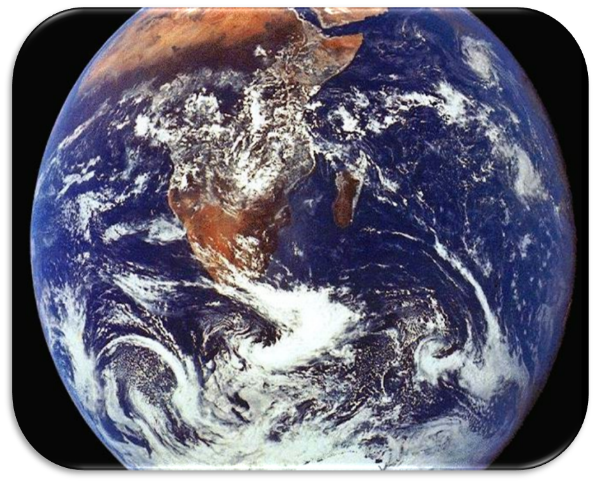 Земля – это планета, на которой мы живём.  Уникальность Земли в том, что на ней существует жизнь.  Нигде  больше во  Вселенной  следов  жизни  до  сих пор  не обнаружено.
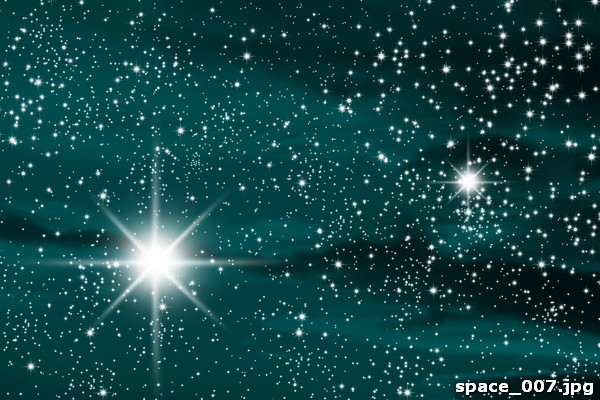 Звезда – это огромный, горячий, светящийся газовый шар.В основном, звёзды состоят из водорода,  который взаимодействует с другими химическими веществами, при этом выделяется огромное количество энергии.   Благодаря этой энергии звёзды светятся.
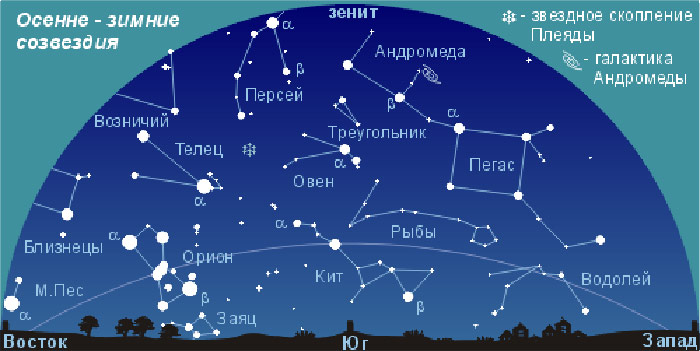 Созвездия – это участки  звёздного неба,  которые  носят  имена  мифических героев, животных или предметов, на которых они похожи.  Самые  известные созвездия – Большая  Медведица (на рисунке),  Малая  Медведица,  Дракон, Рысь,  Жираф,  Цефей,  Кассиопея  и  12  созвездий  зодиака – Овен,  Телец, Близнецы, Рак, Лев, Дева, Весы, Скорпион, Стрелец, Козерог, Водолей и Рыбы.
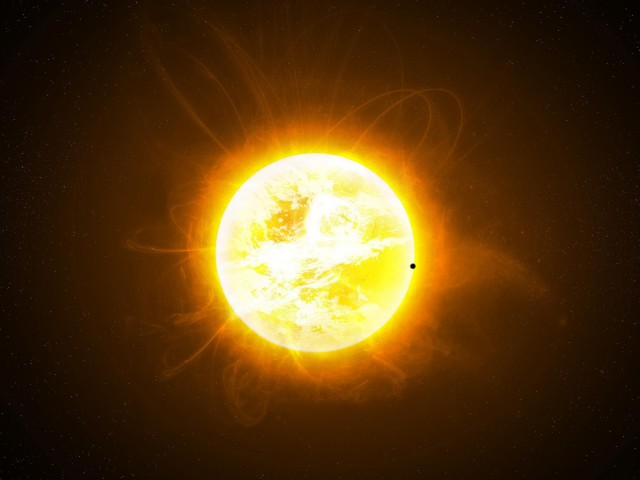 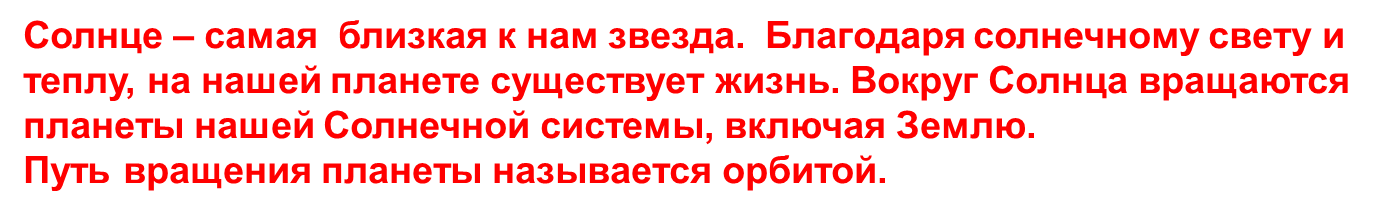 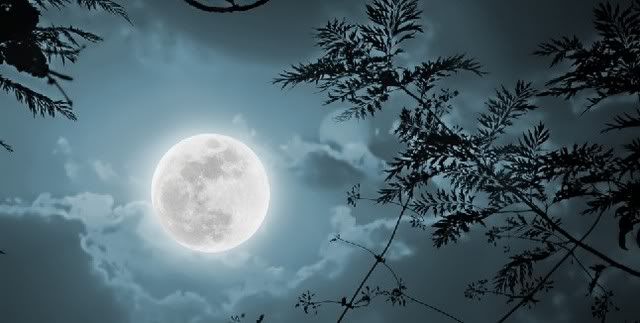 Луна – естественный спутник Земли. Она в четыре раза меньше нашей планеты и вращается вокруг неё.
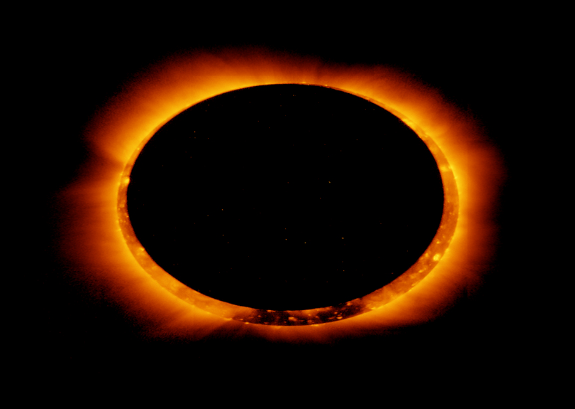 Затмение происходит  либо когда Земля попадает в тень,отбрасываемую  Луной   (солнечное  затмение  –  как   нарисунке), либо когда Луна попадает в тень Земли (лунное затмение).  Каждый  год мы можем наблюдать не более 7 затмений.
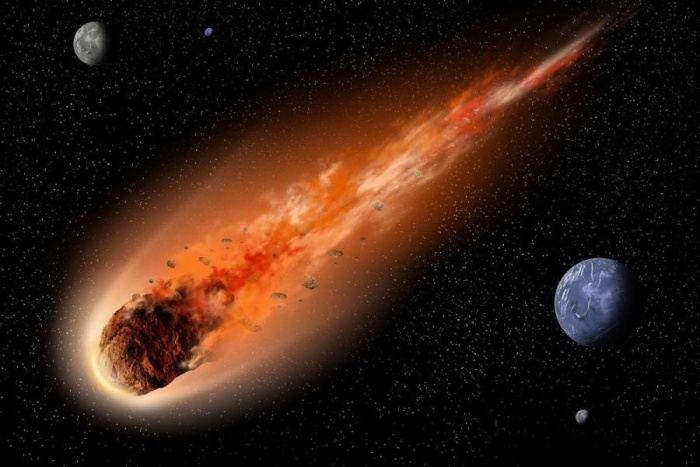 Кометы – это тела Солнечной системы, которые двигаются вокруг Солнца   по  очень вытянутым орбитам.  Когда комета находится далеко от  Солнца, она выглядит  как слабо светящееся пятнышко овальной формы, но когда  она  приближается  к  Солнцу – у неё  появляется  «голова»  и  светящийся  «хвост».  Мы  можем  увидеть  комету  и её светящийся хвост  в небе всего  несколько раз в столетие.
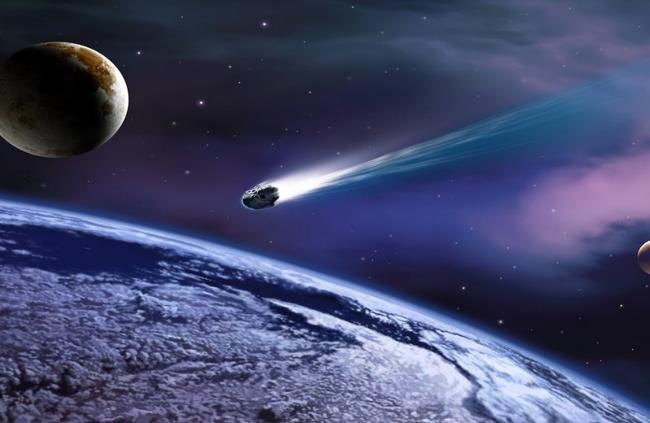 Метеорит – это каменистое  или  железное  тело, попадающеена Землю из межпланетного пространства.  Иногда мы можемнаблюдать метеоритные  дожди – появление  на ночном небе множества падающих метеоритов.
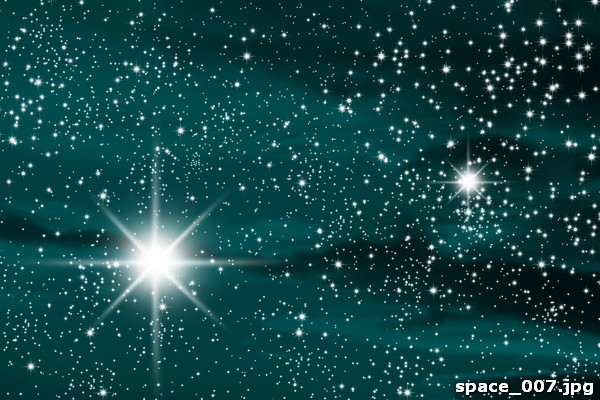 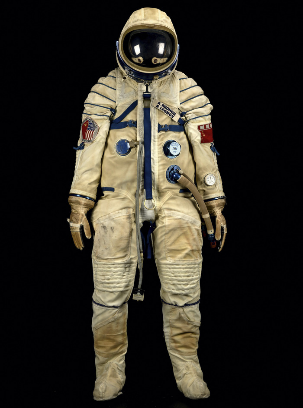 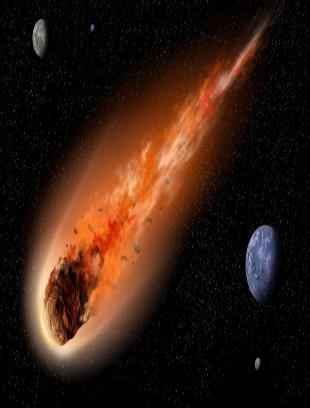 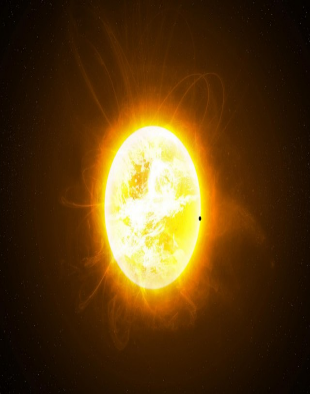 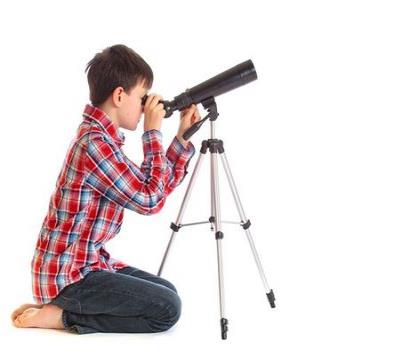 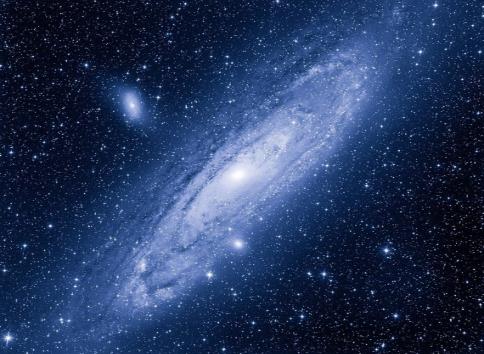 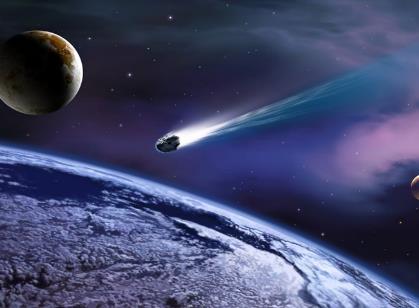 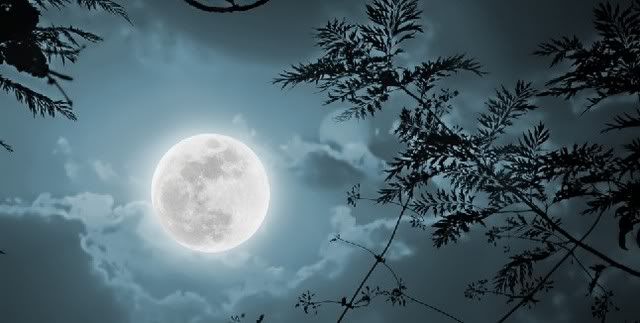 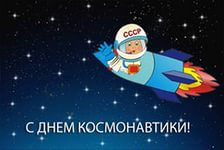